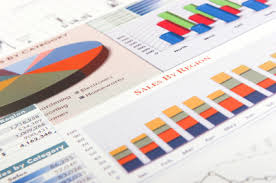 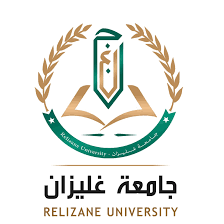 وزارة التعليم  العالي والبحث  العلميجامعة أحمد زبانة-غليزان-كلية  العلوم الاقتصادية  والتجارية وعلوم  التسييرقسم علوم  التسييرتخصص إدارة  مالية
الجزء الرابع
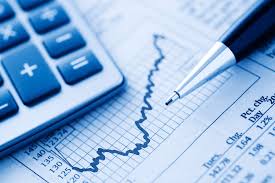 مقياس :
     تحليل مالي
 Financial Analysis
التحليل  المالي 
وفق منظور وظيفي
إعداد: د.فؤاد بن حدو
أستاذ  محاضر –أ-
fouad.benhaddou@univ-relizane.dz
05/12/2021
1
التحليل الوظيفي:
يقوم  التحليل  الوظيفي على  أساس تصنيف العمليات  التي تقوم بها المؤسسة باعتبارها وحدة اقتصادية على ثلاثة وظائف: وظيفة الاستثمار، وظيفة استغلال، ووظيفة التمويل. 
وبالتالي فهو أسلوب آخر للتحليل المالي يحاول فيه تجاوز قصور و ثغرات  تحليل ( السيولة / الاستحقاق) و ذلك بتقديم معيار آخر لترتيب عناصر الموارد و الاستخدامات يتناسب مع المفهوم الجديد للمؤسسة .
حيث بالإضافة إلى هدف التوازن المالي في تحليل ( السيولة/ الاستحقاق) فهو يهتم بهدف المردودية . والذي يعتبر عنصراً مهما ومكملا لهدف التوازن المالي. ويعيد تصنيف عناصر الميزانية  المالية  على أساس  الوظيفة.
فالمنظور الوظيفي يركز على دراسة نشاط المؤسسة من خلال الموارد المالية ( دورة التمويل ) و كيفية استعمالها لتمويل الاستخدامات ( دورة الاستثمار و دورة الاستغلال)
05/12/2021
2
التحليل المالي وفق المنظور الوظيفي:
تعريف الميزانية الوظيفية: هي الميزانية التي يتم فيها تصنيف عناصر الميزانية المالية من أصول و خصوم على أسس وظيفية بمعنى  تصنيف  اقتصادي.
أهمية الميزانية الوظيفية: تكمن أهمية الميزانية الوظيفية في إبراز الكيفية التي يتم بها تمويل الاستخدامات الدائمة واستخدامات  الاستغلال.
أهداف الميزانية الوظيفية: تهدف الميزانية الوظيفية إلى إظهار تدفقات  الموارد واستخداماتها المتراكمة منذ نشأة  المؤسسة، حيث أن عناصر الاستخدامات والموارد تقيم على أساس القيمة الأصلية  للتدفقات ( إيراد أو  مصروف).
05/12/2021
3
المفهوم  الوظيفي  للمؤسسة:
وظيفة الاستغلال: يعتبر مفهوم وظيفة الاستغلال ركيزة أساسية في هذا التحليل و تكتسي أهمية بالغة في تحليل الوضعية المالية للمؤسسة، حيث تعبر عن النشاط الرئيسي و تحدد طبيعة المؤسسة إن كانت صناعية أم تجارية أم خدمية أم مختلطة إلخ.
وظيفة الاستثمار: يتمثل دور وظيفة الاستثمار في تزويد المؤسسة بمختلف تجهيزات الإنتاج و الاستثمارات الضرورية لممارسة مختلف الأنشطة الاستثمارية، و ذلك بعد دراسة جدوى كل استثمار و المفاضلة بين مجموعة من البدائل و اختيار البديل الأمثل الذي يحقق المردودية و الفعالية الاقتصادية.
وظيفة التمويل: يتمثل دور وظيفة التمويل في تغطية الاحتياجات المالية للنشاط سواء كانت متعلقة بالاستثمار أو الاستغلال أو بالوظيفة المالية نفسها أو بالخزينة الإجمالية للمؤسسة.
05/12/2021
4
عناصر  الميزانية  الوظيفية:
يتم تصنيف الميزانية على أساس تصنيف  اقتصادي، وذلك بعد تعديل ومعالجة  بعض بنود  الميزانية  المالية وهي على  النحو  التالي:
 الاستخدامات الثابتة التي  تكون  دورة الاستثمار؛
 الأصول والخصوم المتداولة(الجارية)التي تكون  دورة  الاستغلال؛
الموارد الدائمة  التي  تكون  دورة  التمويل.
05/12/2021
5
التحليل  المالي وفق المنظور الوظيفي:
خصائص  الميزانية  الوظيفية:  و نقتصر على  ذكر أهمها: 
تستبعد الميزانية الوظيفية تماما القيمة السوقية و لا تأخذ إلا بقيمة الحصول على الأصل سواء كانت استثمارات أصول استغلال.
تستبعد كذلك التصنيف حسب معيار السيولة و الاستحقاق، معتمدة في تصنيف عناصر الميزانية على مدى ارتباطها بدورة معينة استثمار، استغلال أو تمويل، أي على أساس تصنيف اقتصادي دون مراعاة أجل التحصيل أو التسديد.
05/12/2021
6
طريقة  تشكيل  ميزانية  وظيفية:
تصنيف  جانب  الأصول: 
الاستخدامات الثابتة EMPLOIS STABLES : و تشمل كل الاستثمارات بمختلف أنواعها المالية  و  المادية و  المعنوية  منها وهي  بذلك تعتبر  استخدامات ثابتة  للاستغلال ما عدى ذلك من العناصر الأخرى فتصنف ضمن الاستخدامات  الثابتة  خارج  الاستغلال كسندات المساهمة مثلاً.
الأصول الجارية ( المتداولة ): وتخص العناصر والموجوات المرتبطة بنشاط المؤسسة ، وتنقسم بدورها إلى أصول جارية  للاستغلال و أصول جارية خارج الاستغلال:
أصول جارية للاستغلال: وهي كل ما يتعلق مباشرة بالنشاط الذي وجدت من اجله المؤسسة وتشمل مخزونات، الزبائن والحسابات المدينة المماثلة، حقوق أخرى  للاستغلال( ر.ق.م المتعلقة  بالسلع  والخدمات )، أعباء مقيدة  سلفاُ للاستغلال.
أصول جارية خارج الاستغلال: وتمثل العناصر التي لا علاقة لها بنشاط الرئيسي للمؤسسة وبالتالي فهي  تعتبر استثائية و غير مؤهلة للتكرار و تشمل:  القيم المنقولة  للتوظيف، ( ر.ق.م المتعلقة الاستثمارات )، أعباء مقيدة  سلفاُ خارج الاستغلال، حقوق  متنوعة (نواتج التنازل عن  القيم  المنقولة للتوظيف، نواتج التنازل عن الاستثمارات)
خزينة الأصول: وتتعلق بالبنك، ح ج البريدي، الصندوق
05/12/2021
7
التحليل  المالي وفق المنظور الوظيفي:
الموارد  الدائمةRessources permanente : تتشكل الموارد من مصادر التمويل متوسطة و طويلة الأجل مثل : الأموال الخاصة و الديون المالية متوسطة و طويلة الأجل و الإهتلاكات و المؤونات ، مخصصات الخسائر  والتكاليف و النتائج المتراكمة و الاحتياطات. أما  نتيجة  الدورة فتظهر غير موزعة باعتبار أن إعداد  الميزانية  الوظيفية يكون  قبل  توزيع النتيجة.
الخصوم  الجارية: تنقسم  بدورها  إلى  ديون  الاستغلال  وخارج الاستغلال:
ديون  الاستغلال : التسبيقات  التجارية  المحصلة  من  الزبائن، الموردون  والحسابات  المماثلة، الديون الجبائية و الاجتماعية، ديون أخرى للاستغلال، نواتج مقيدة سلفا  للاستغلال.
ديون  خارج الاستغلال:  ديون على الاستثمارات، ضرائب على أرباح الشركات، ديون  متنوعة ( الأرباح الموزعة  على  الشركاء،  الفوائد على  الأصول  المالية  التي  لم  يحن تاريخ استحقاقها)، نواتج مقيد سلفاً  خارج  الاستغلال.
خزينة  الخصوم:  وتتمثل في التسبيقات البنكية نتيجة  السحب  على  المكشوف.
05/12/2021
8
التحليل  المالي وفق المنظور الوظيفي:
الشكل المختصر لميزانية  وظيفية
05/12/2021
9
مؤشرات  التوازن  المالي  الوظيفي:
رأس المال العامل الوظيفي  FRNG :  بالرجوع  إلى  هيكل  الميزانية  الوظيفية  نجد أن رأس المال العامل  الوظيفي عبارة  عن رأس المال العامل  الصافي الإجمالي  ( ر.م.ع.ص.إ)  و هو يمثل  الجزء المتبقي من الموارد الدائمة بعد تمويل الاستخدامات الدائمة  ويستعمل الجزء المتبقي في تمويل الأصول الجارية ( المتداولة).
احتياجات رأس المال العامل  BFR :  هي احتياجات التمويل الناشئة بفعل  دورة  الاستغلال  وخارج الاستغلال ، و يرجع  ذلك الى الاختلاف  الزمني  بين التدفقات  الحقيقية  والتدفقات  التمويلية  الموافقة لها. وهي  تنقسم إلى  قسمين:
احتياجات رأس المال المتداول للاستغلال " B.F.R.E" :  هي احتياجات التمويل الناشئة  عن  دورة  الاستغلال بفعل عدم  التوازن بين احتياجات الاستغلال و  موارد الاستغلال.
احتياجات رأس المال المتداول خارج الاستغلال " B.F.R.H.E" : هي احتياجات التمويل  الناشئة عن دورة  خارج الاستغلال بفعل عدم  التوازن  بين  احتياجات خارج  الاستغلال و  موارد خارج الاستغلال.
3.  الخزينة  الصافية  TN: تتشكل الخزينة الصافية عندما يستخدم رأس المال العامل الصافي الإجمالي في تمويل العجز في تمويل احتياجات دورة الاستغلال و عليه فإذا تمكنت المؤسسة من تغطية هذا الاحتياج تكون الخزينة موجبة و هي حالة الفائض في التمويل و في الحالة المعاكسة تكون الخزينة السالبة و هي حالة العجز في التمويل.
05/12/2021
10